FUNDED PROFESSIONAL DEVELOPMENT ACTIVITIES, CONFERENCE FORMS & ADOBE SIGN
Career Education & Workforce Development
Susana Cardenas
Purpose:
Requesting a Conference
Step-by-step explanation of the SAC & RSCCD conference request process from securing conference funds to obtaining necessary approvals to turning in your conference summary and receipts.

 https://www.sac.edu/FacultyStaff/professional-development/Pages/Conferences.aspx
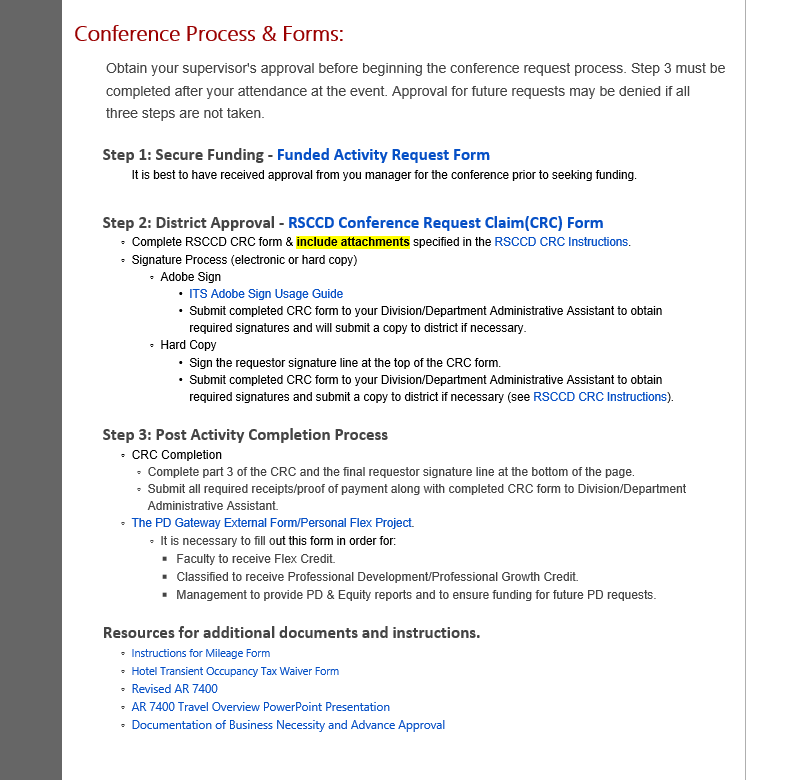 Conference/Webinar/Online Course/Training 
Process: Overview
Before the Conference
Explore funding options for the c
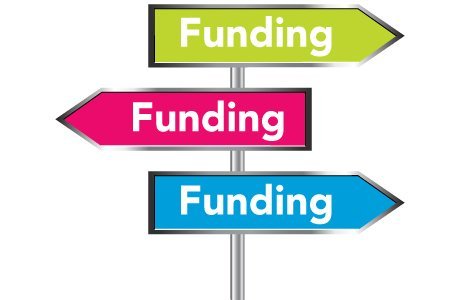 SAC/SCE
Perkins (CTEA)
SWP (Strong Workforce Program)
SAC Professional Development/ Student Equity
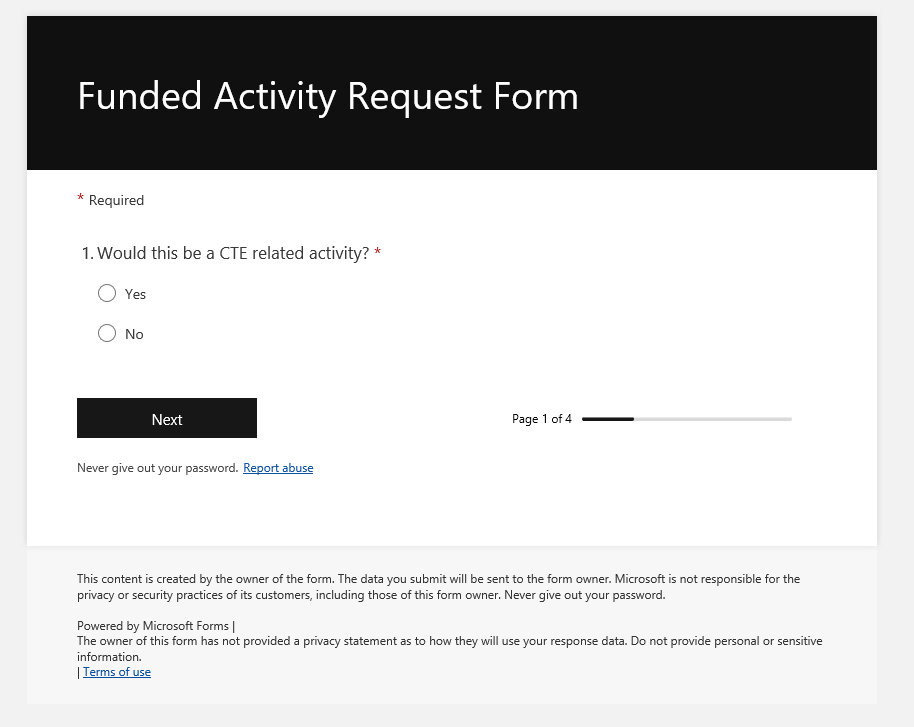 Travel Restrictions

The following states are on the restricted travel list:
Alabama
Idaho
Iowa
Kansas
Kentucky
Mississippi
North Carolina
Oklahoma
South Carolina
South Dakota
Tennessee
Texas 			         NEW: 
Arkansas
Florida
Montana 
North Dakota
West Virginia 

Attorney General Bonta to Add Five States to Travel Restrictions List as a Result of Wave of New Anti-LGBTQ+ Legislation | State of California - Department of Justice - Office of the Attorney General


PROHIBITION ON STATE-FUNDED AND STATE-SPONSORED TRAVEL TO STATES WITH DISCRIMINATORY LAWS (ASSEMBLY BILL NO. 1887) | State of California - Department of Justice - Office of the Attorney General
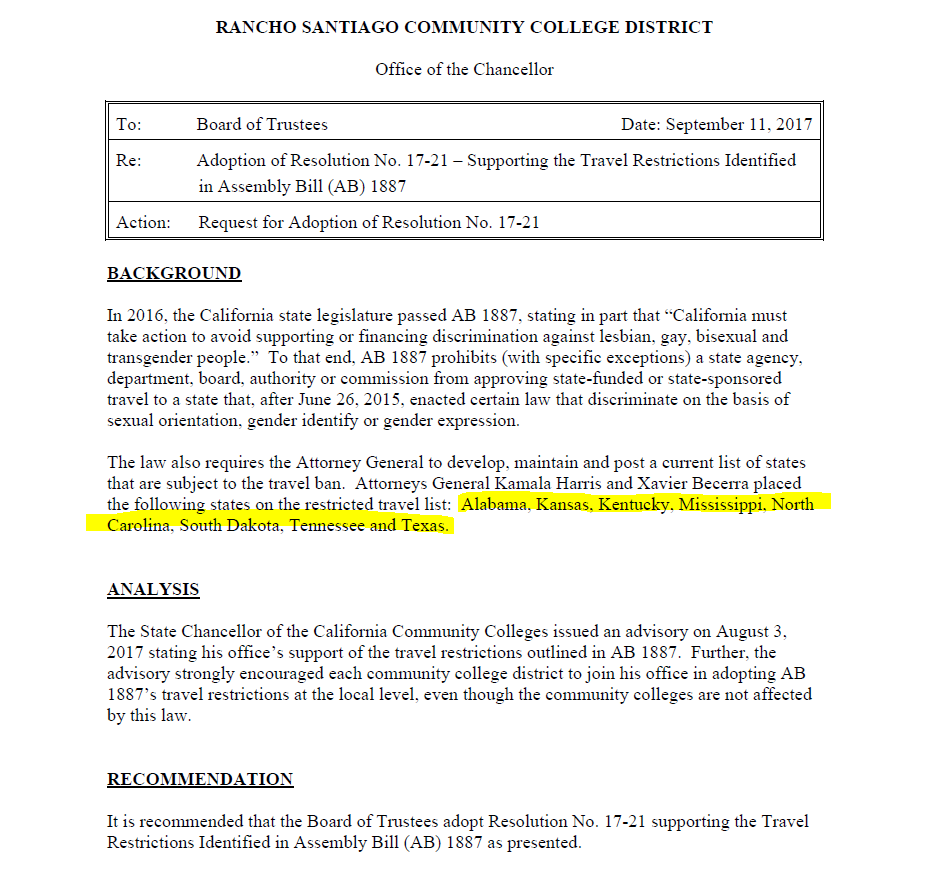 www.gsa.gov
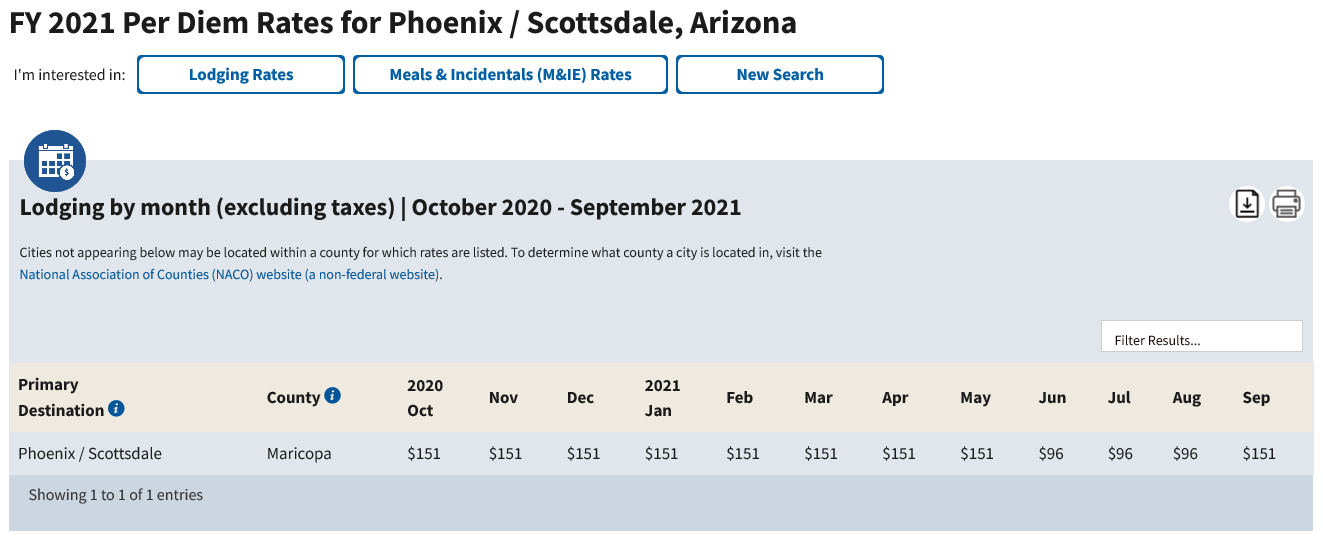 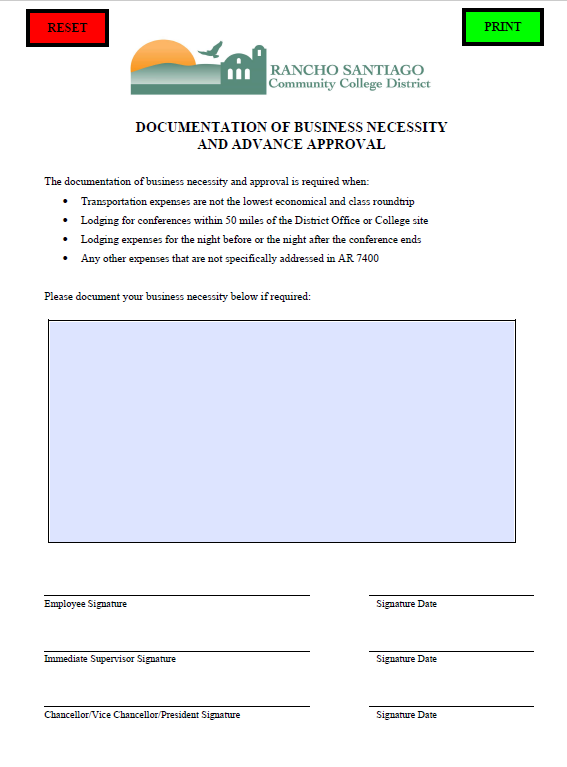 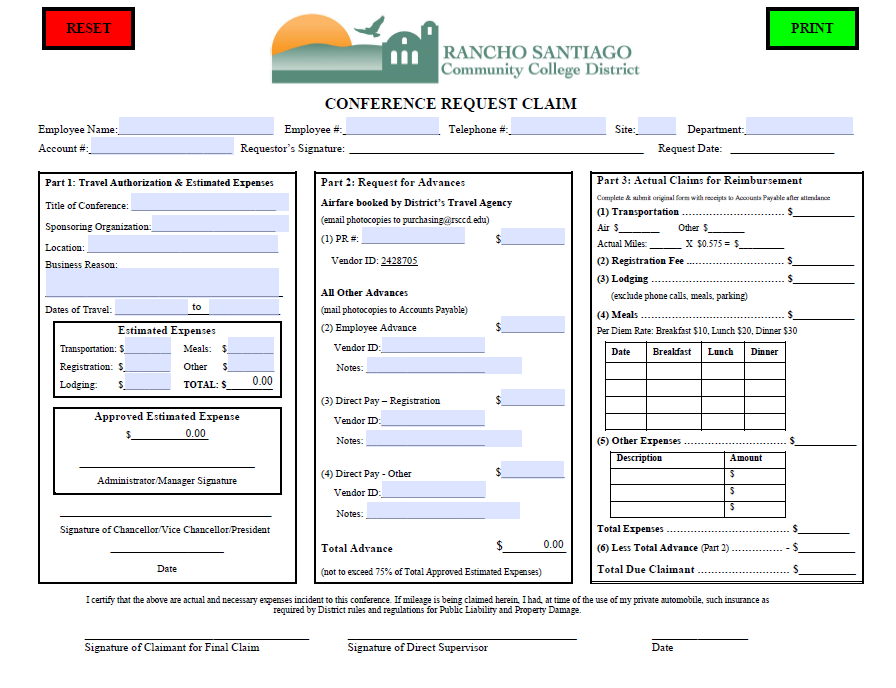 Part 1 : Travel Authorization & Estimated Expenses
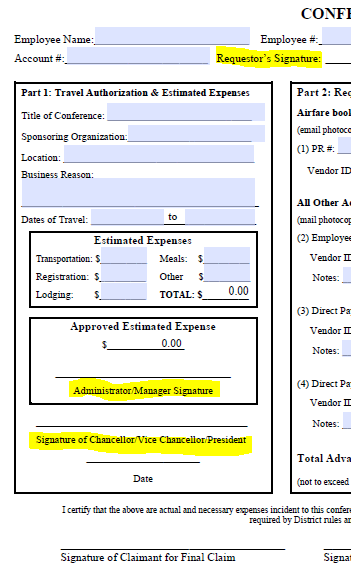 Part 2 : Request for Advances
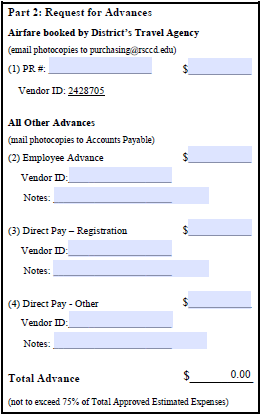 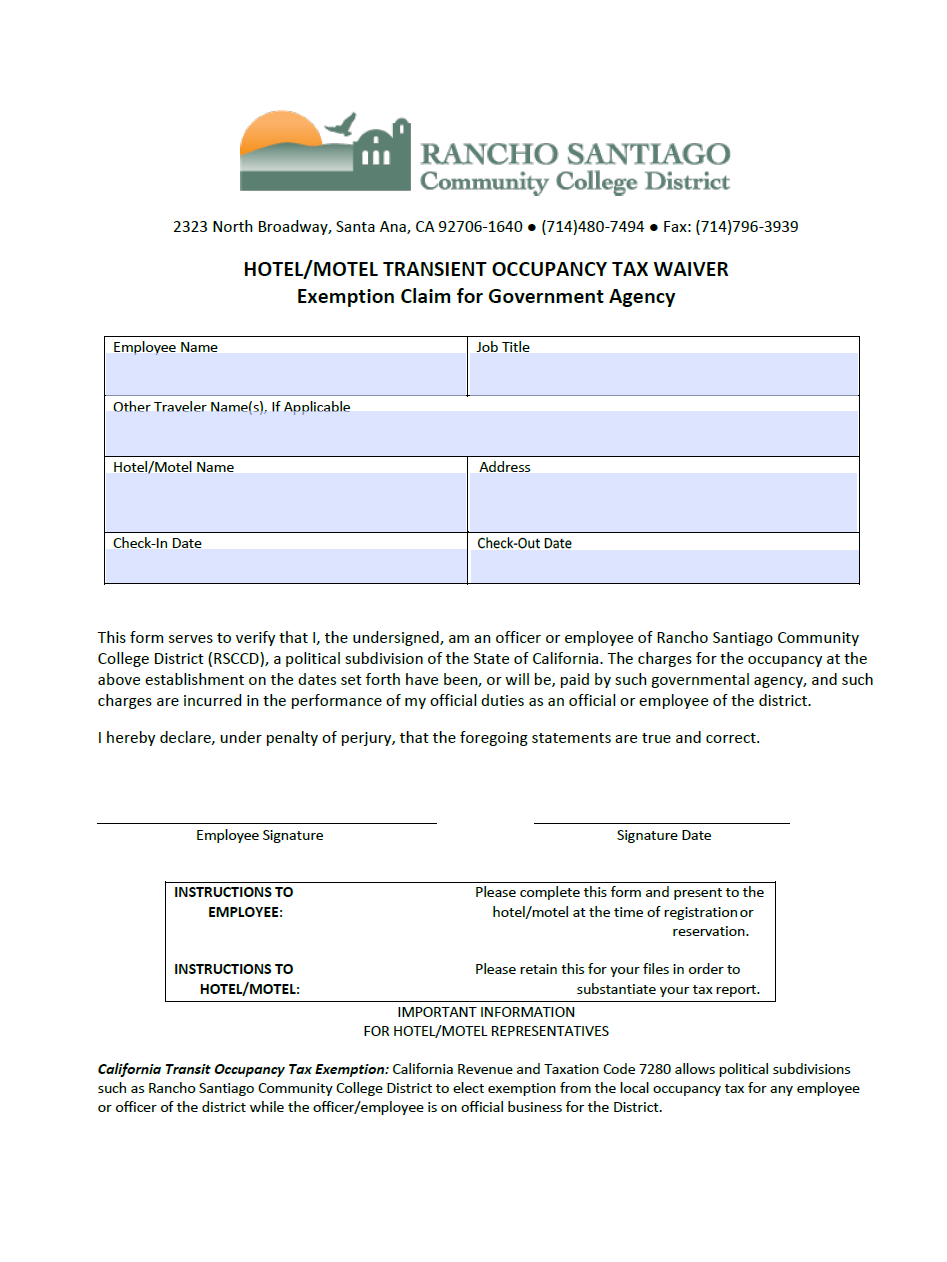 Hotel Tax Waiver
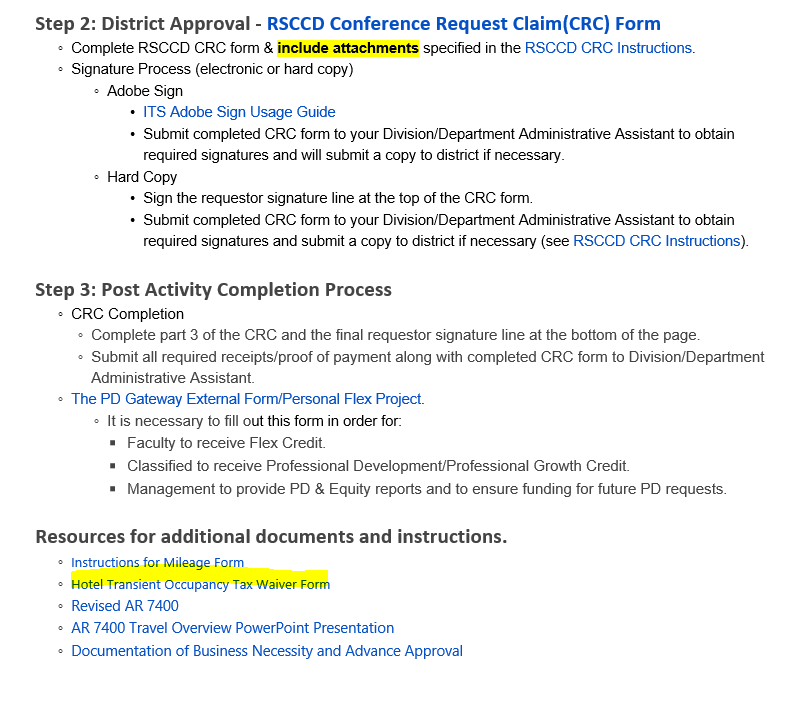 After the Conference/Training
Complete Gateway “Add External Training”
Complete the RSCCD CRC Section 3
Obtain signatures
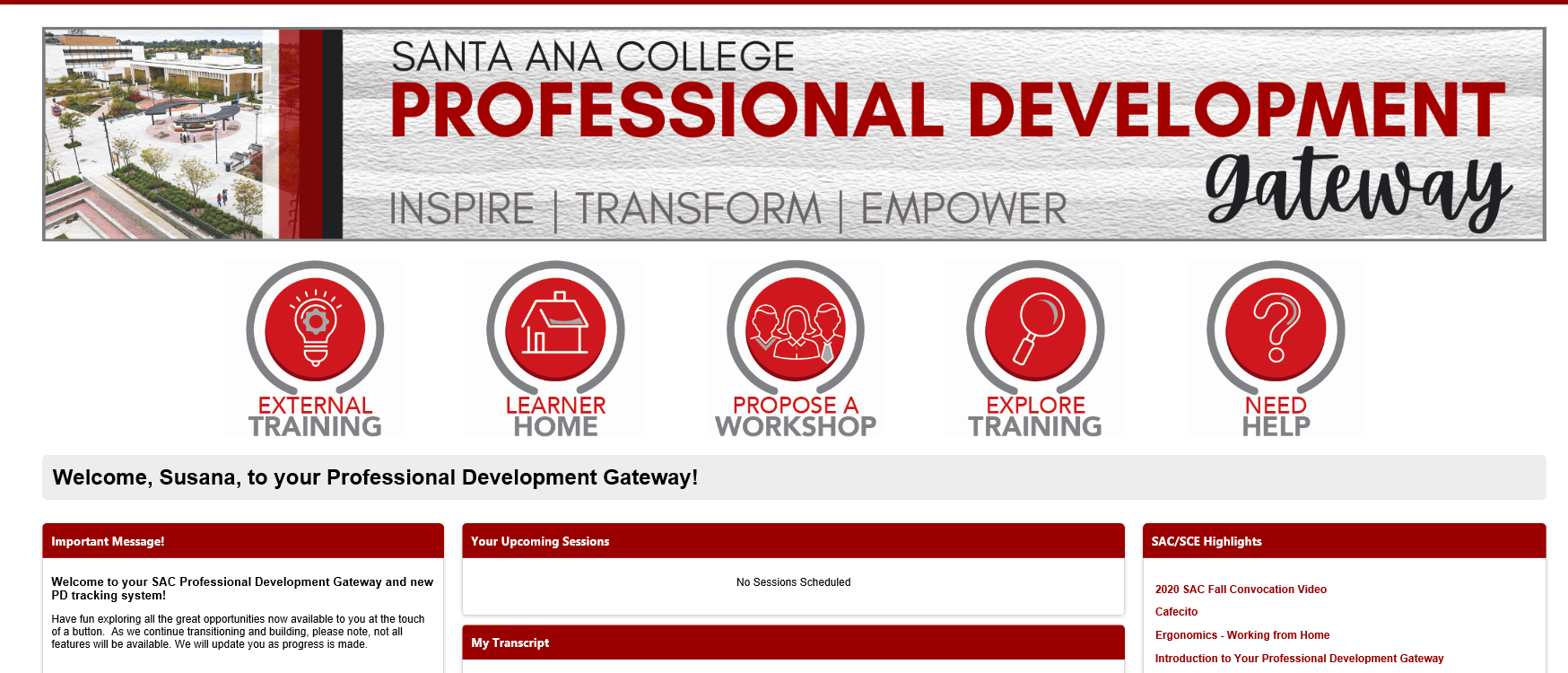 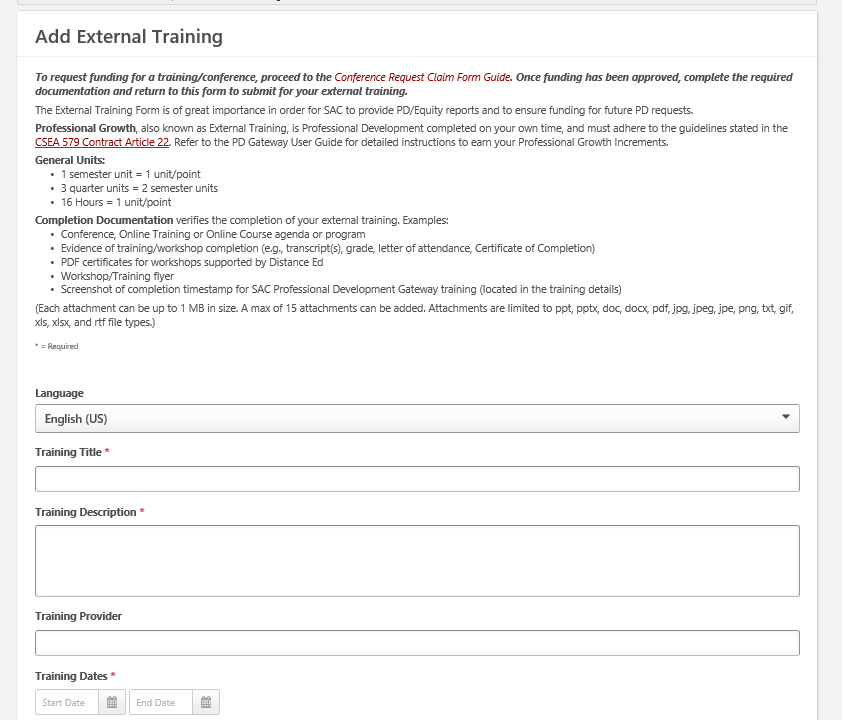 Part 3: Actual Claims for Reimbursement
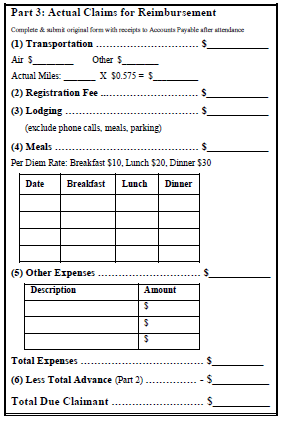 Meals: Standardized per diem rates$10 for breakfast$20 for lunch$30 for dinnerWe need the conference agenda attached. No reimbursements for meals included in the conference.
Obtain required signatures
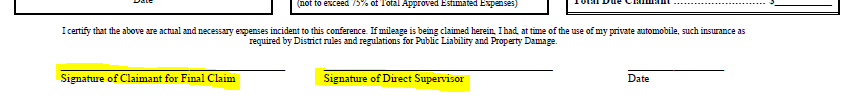 Submit signed conference packet to RSCCD Accounts Payable

Accounts Payable
Putting your packet together, let’s do this…